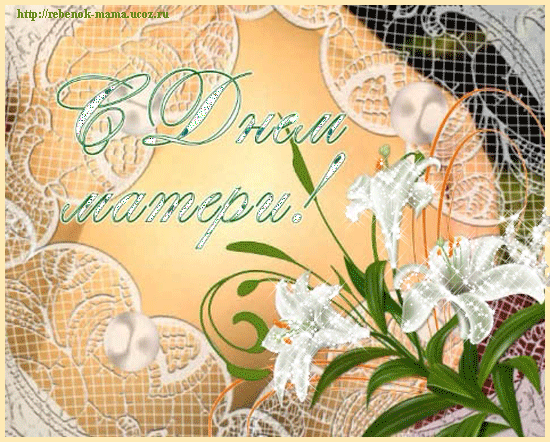 Конкурс  первый
«Утренняя  зарядка»
Конкурс второй
«Семейный  обед»
Конкурс  третий 
«Прогулка»